Alkoholkot gorivo
Značilnosti alkoholov
So kisikove organske spojine
CnH2n+2O
Najbolj znan etanol
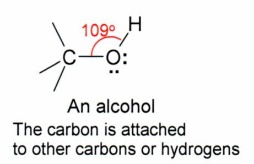 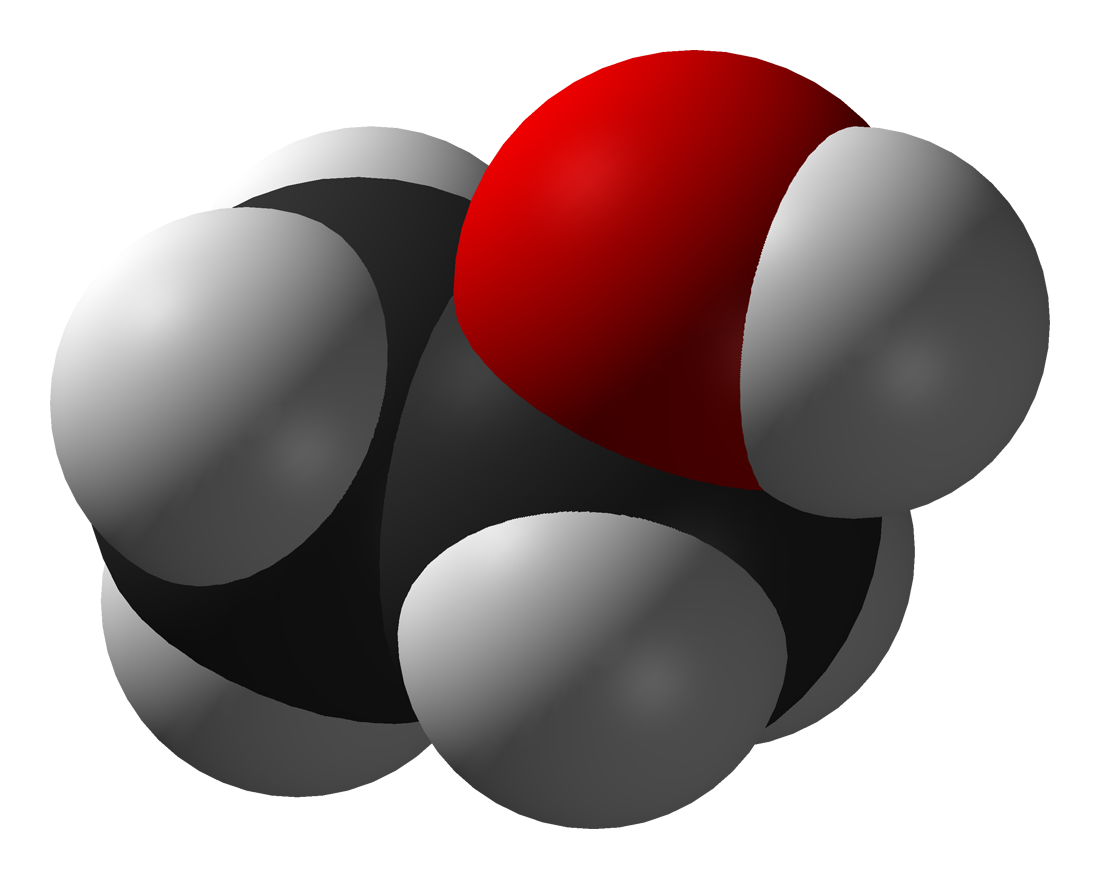 Molekula
etanola
Pridobivanje etanola
Pridobivanje z alkoholnim vrenjem do 25%
Destilacija do 95.7%
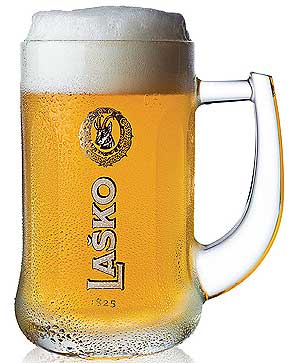 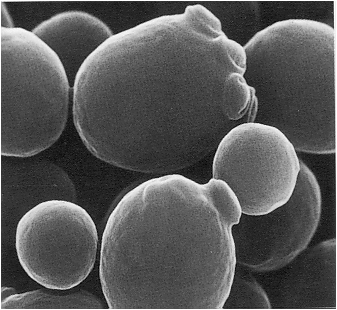 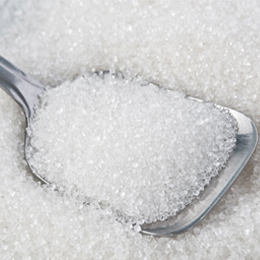 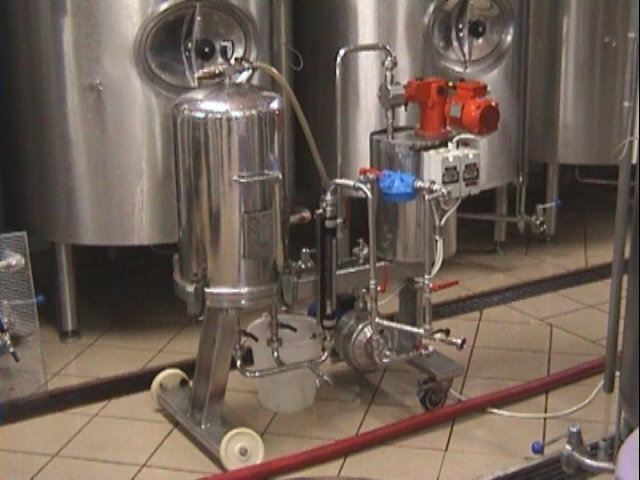 Glive kvasovke
Sladkor
Alkoholno vrenje
Bioetanol do 25%
Bioetanol = etanol pridobljen s fermentacijo sladkorja.
Pridobiva iz pridelkov s sladkorjem in škrobom.
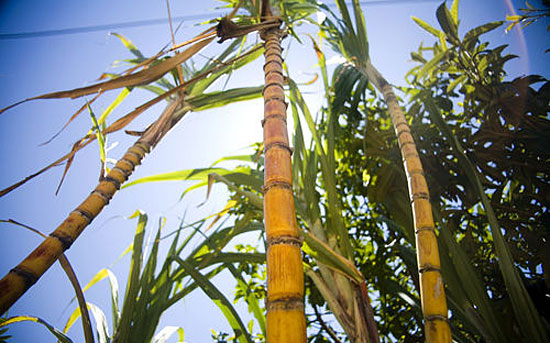 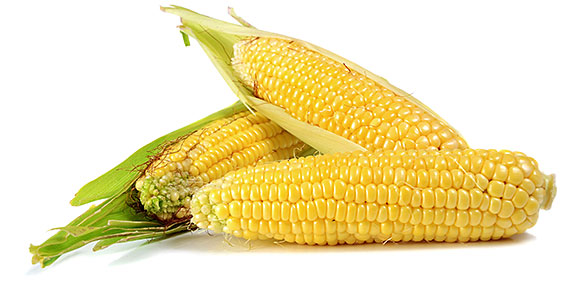 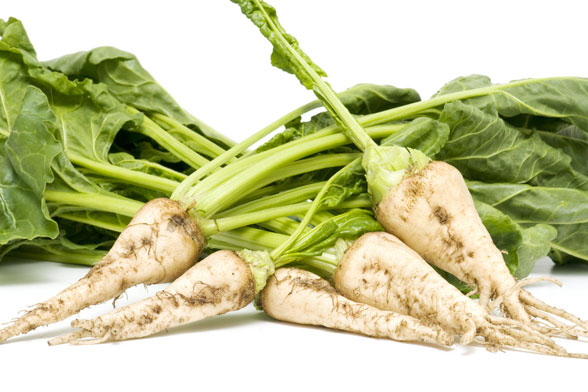 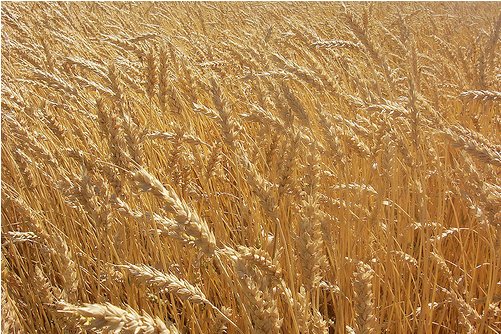 Kemijska enačba za alkoholno vrenje
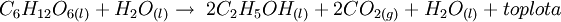 Glukoza (sladkor)
Voda
Ogljikov dioksid
Voda
Etanol
toplota
Kemijska enačba za gorenje (oksidacijo) etanola
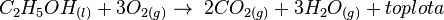 Etanol
Kisik
Ogljikov dioksid
Voda
toplota
Gorenje etanola in bencina
Etanol
Bencin
Svetlomoder plamen
Brez saj
Popolno gorenje (vsebuje kisik)
Izpušča 90% manj toplogrednih plinov
Večje oktansko število
Vsebuje 37% manj energije na liter
Rumen plamen
Saje
Nepopolno gorenje (izhaja CO)
Izhaja veliko toplogrednih plinov
Manjše oktansko število
Več energije na liter
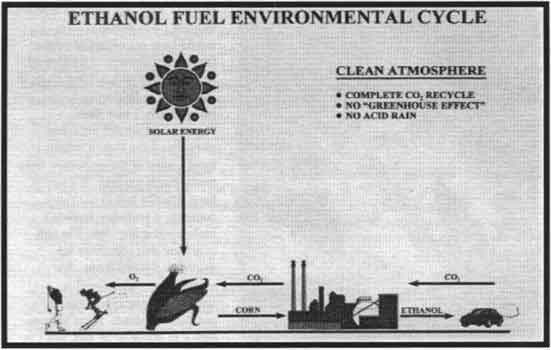 Etanol in bencin kot gorivo
Etanol
Bencin
Čistejši izpuh (90%)
37% manj energije na liter- manjša prevožena razdalja (se da izboljšati z vgradnjo turbine)
Večje oktansko število: do 104: več moči in navora
Ne vžge pod 6°C (vbrizg bencina)
Dostopen povsod
Gorivo za večino vozil
Večja prevožena razdalja na liter
Ni problemov z mrzlim vžiganjem
Glavni onesnaževalec zraka
Manjše oktansko število- 95
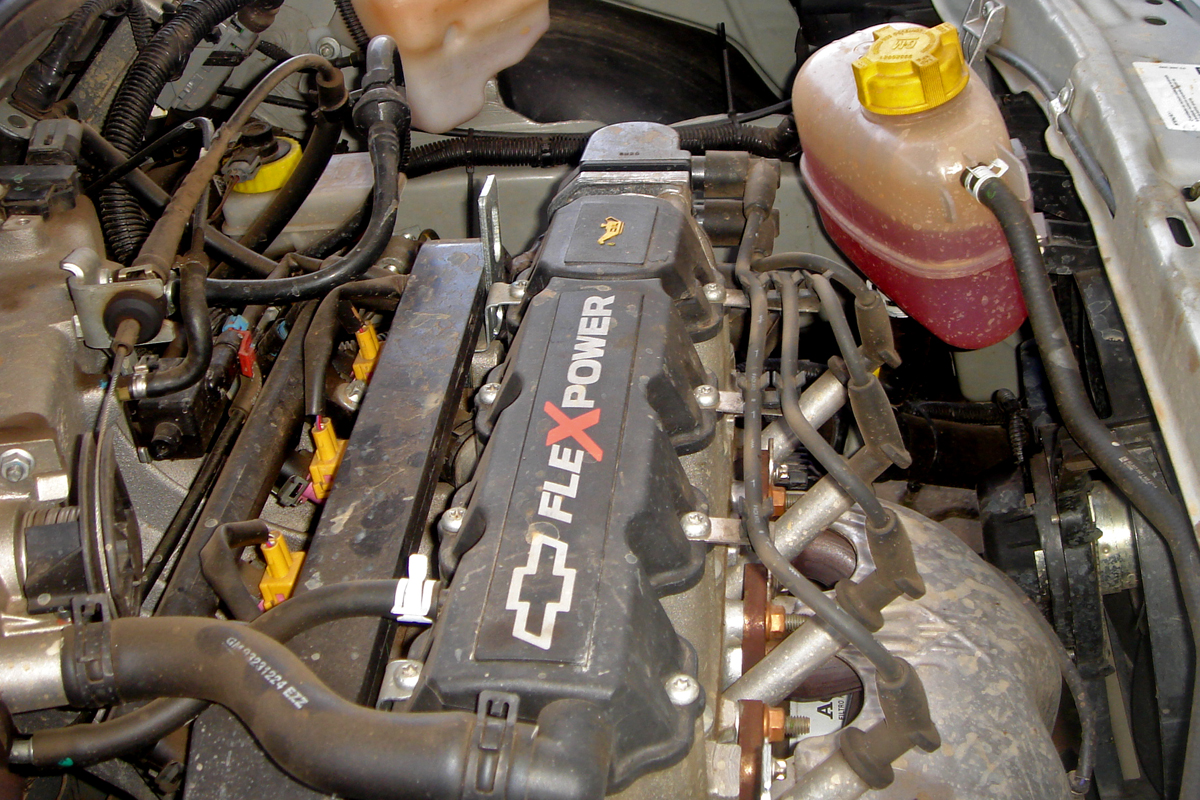 dodatni tank z bencinom
V8 motor E100
Mešanice
E10- uporabna na vseh motorjih
E85- potrebne prilagoditve motorja, vozila v EU in ZDA
E100- vozila v Braziliji
Prva uporaba etanola kot gorivo
Svetilke že 1840, upad zaradi davka

Ford model T, leta 1908 prilagojen na etanol

1920, upad zaradi prohibicije
Alkohol v dragsterjih
Top fuel dragsterji:
0-160 km/h v 0.8 s
Max. hitrost do 530 km/h
300m v 3.7s
Motorji do 10000 KM
Gorivo:	90% nitrometan	10% metanol
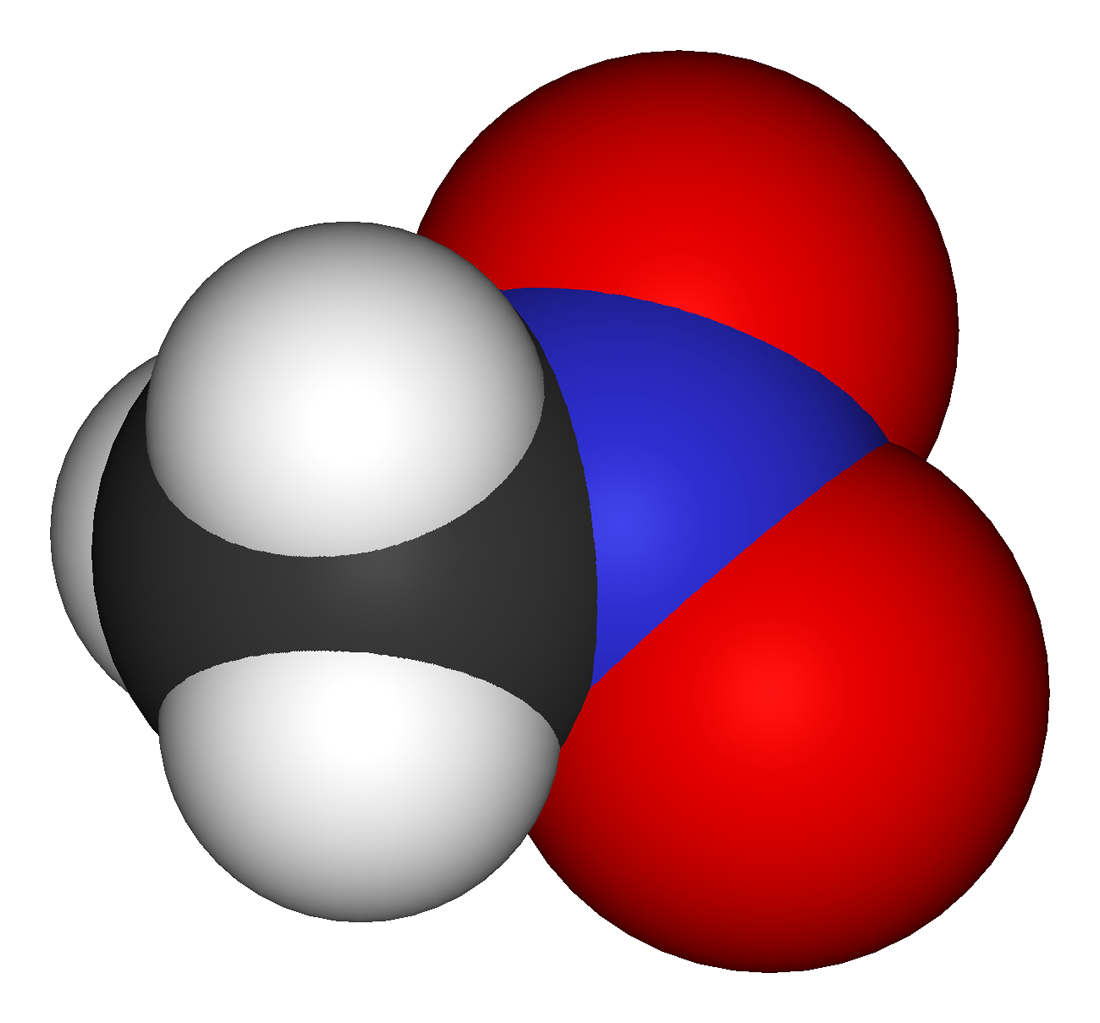 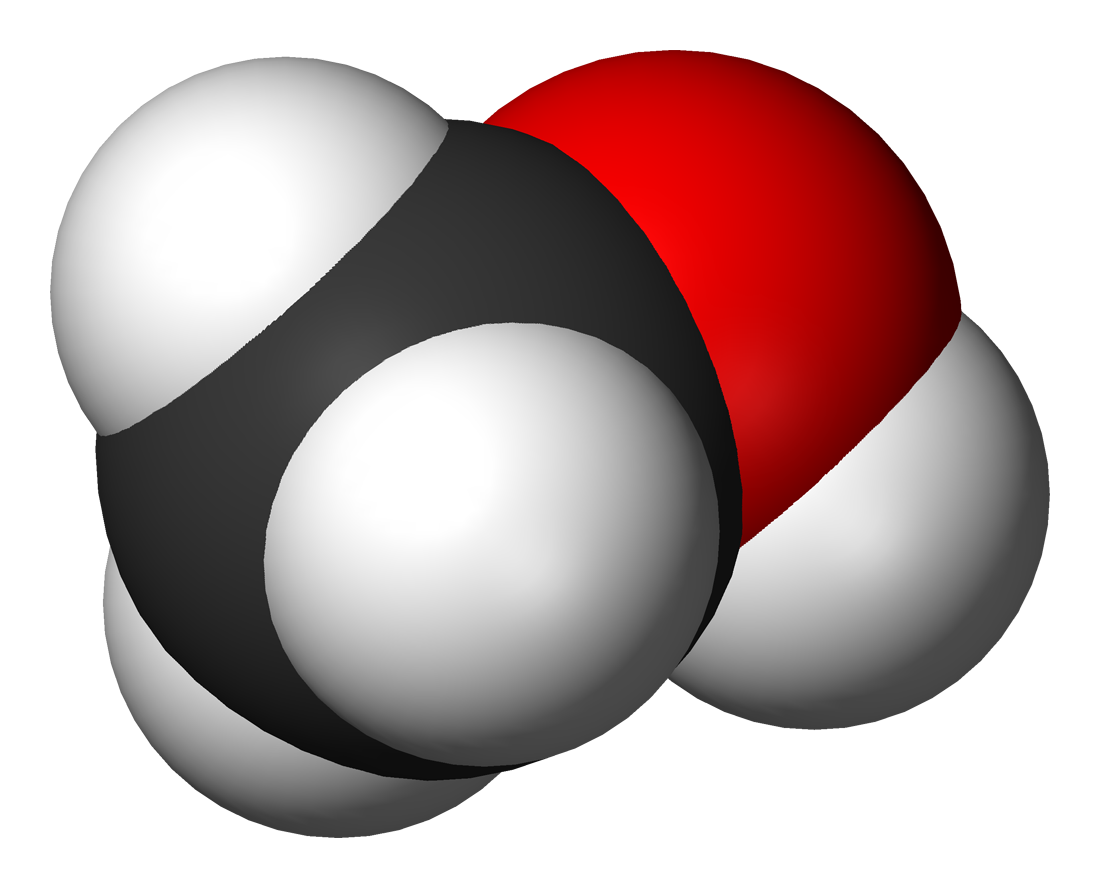 Nitrometan
CH3NO2
90%
Metanol
CH3OH
10%
viri
http://sl.wikipedia.org/wiki/Alkohol#Uporaba
http://sl.wikipedia.org/wiki/Etanol
http://kid.kibla.org/~gverila/vegansvet/predal/Etanol.htm
http://www.npi.gov.au/resource/ethanol-ethyl-alcohol
http://en.wikipedia.org/wiki/Ethanol_fuel
http://dave1320.files.wordpress.com/2014/05/franklin1.jpg
http://en.wikipedia.org/wiki/Alcohol_fuel
http://www.gizmag.com/lotus-to-develop-omnivore-research-engine-for-bio-fuels/9818/
https://ethanol.org/
http://www.afdc.energy.gov/fuels/emerging_biobutanol.html
http://sl.wikipedia.org/wiki/Bioetanol
http://www.energap.si/uploads/bioetanol_ok.pdf
http://projekti.gimvic.org/2009/2a/alternativni/etanol.html
http://www.surovine.si/etanol.php
http://www.clemson.edu/cleanenergy/images/blue_ethanol_flame.jpg
http://payload203.cargocollective.com/1/2/84216/6366001/c2h5oh_closeup.jpg
http://www.ksgrm.net/sites/default/files/pictures/Kvasovka%20S.%20cerevisiae_0.png
še virov
http://users.volja.net/kings-pivo/Grabbed_Frame_30.jpg
http://upload.wikimedia.org/wikipedia/commons/7/74/1910Ford-T.jpg
http://www.bodieko.si/foto/2010/08/sladkorni-trs.jpg
http://www.bodieko.si/wp-content/uploads/2012/05/sladkorna-pesa.jpg
http://www.bodieko.si/wp-content/uploads/2012/07/sladka-koruza.jpg
http://www.val-znanje.com/images/stories/ljekovitobilje/148-psenica.jpg
http://en.wikipedia.org/wiki/Turbocharger
http://upload.wikimedia.org/wikipedia/commons/d/d2/Saab_9-3_SportCombi_1.8t_BioPower_Facelift_front.JPG
http://www.kropf-automobile.de/fileadmin/Bilder/Sonstiges/Service/Thema_E10-large.jpg
http://upload.wikimedia.org/wikipedia/commons/0/04/Tanquinho_Celta_GM_FlexPower_02_SAO_10_2008.jpg
http://www.naturephoto-tone.com/wp-content/uploads/2011/11/00568-Beet.jpg
http://sl.wikipedia.org/wiki/Top_Fuel
http://upload.wikimedia.org/wikipedia/commons/b/b4/Top_Fuel.JPG
http://upload.wikimedia.org/wikipedia/commons/d/d3/Nitromethane-3D-vdW.png